FOOT PRINTERS
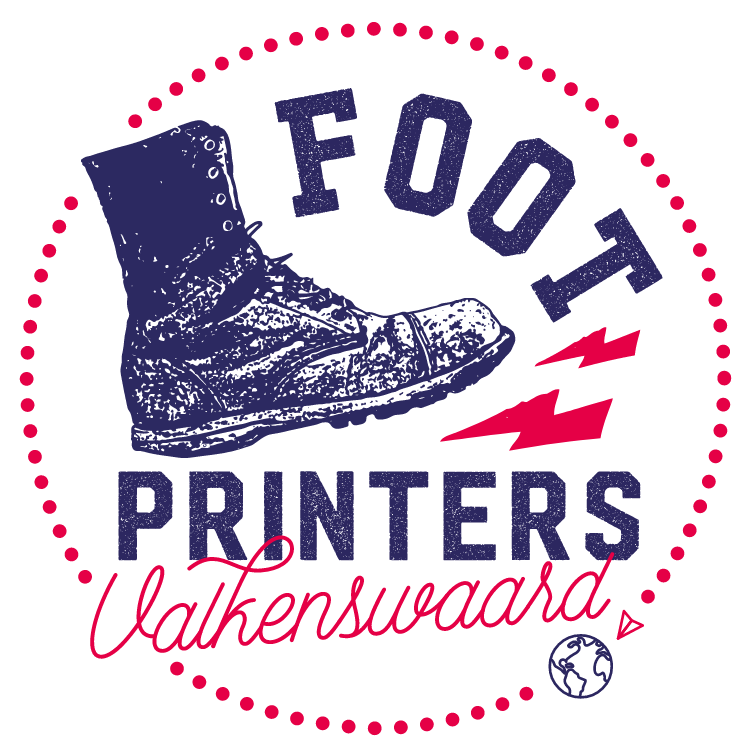 FOTOGRAFIE & THEATER
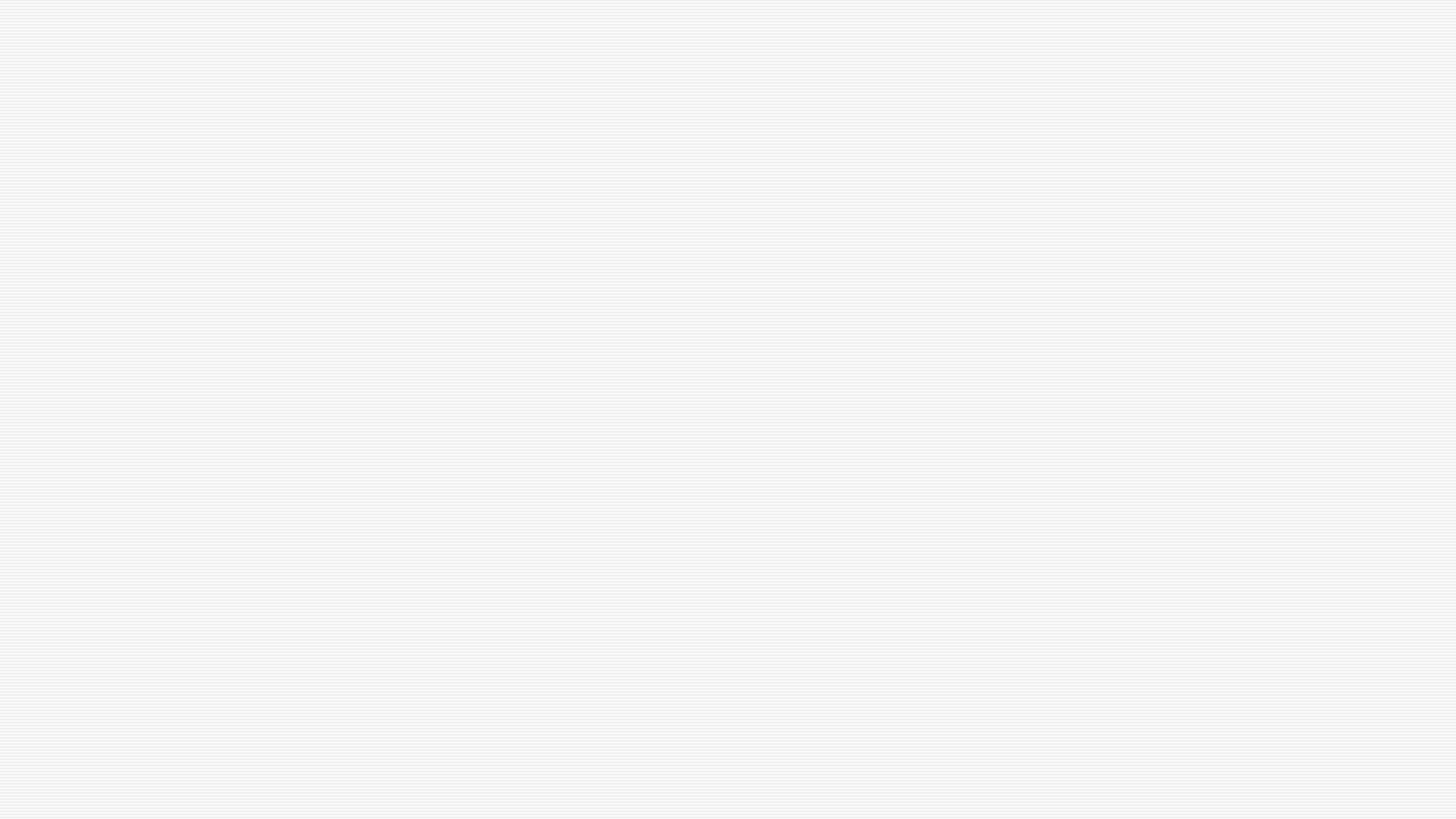 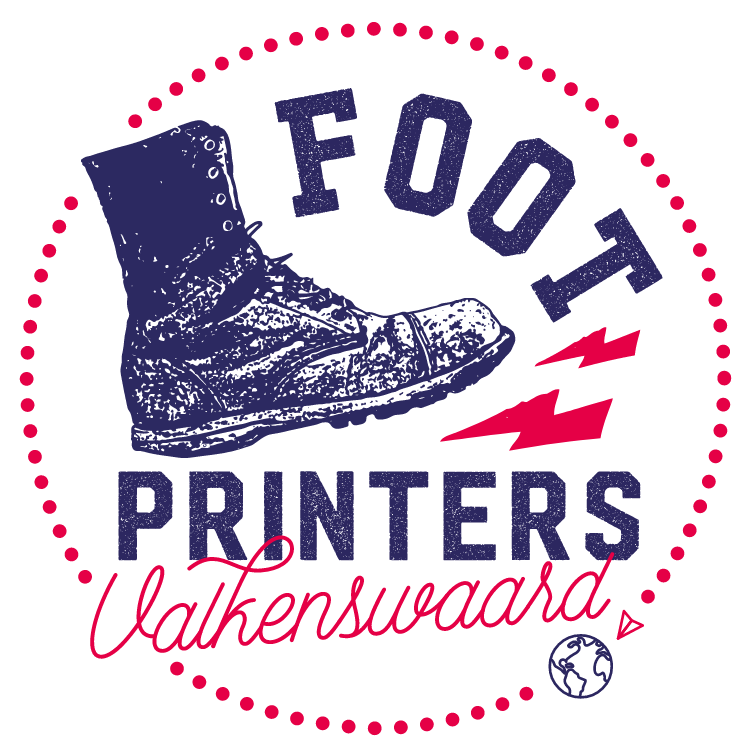 Foot Printers Valkenswaard
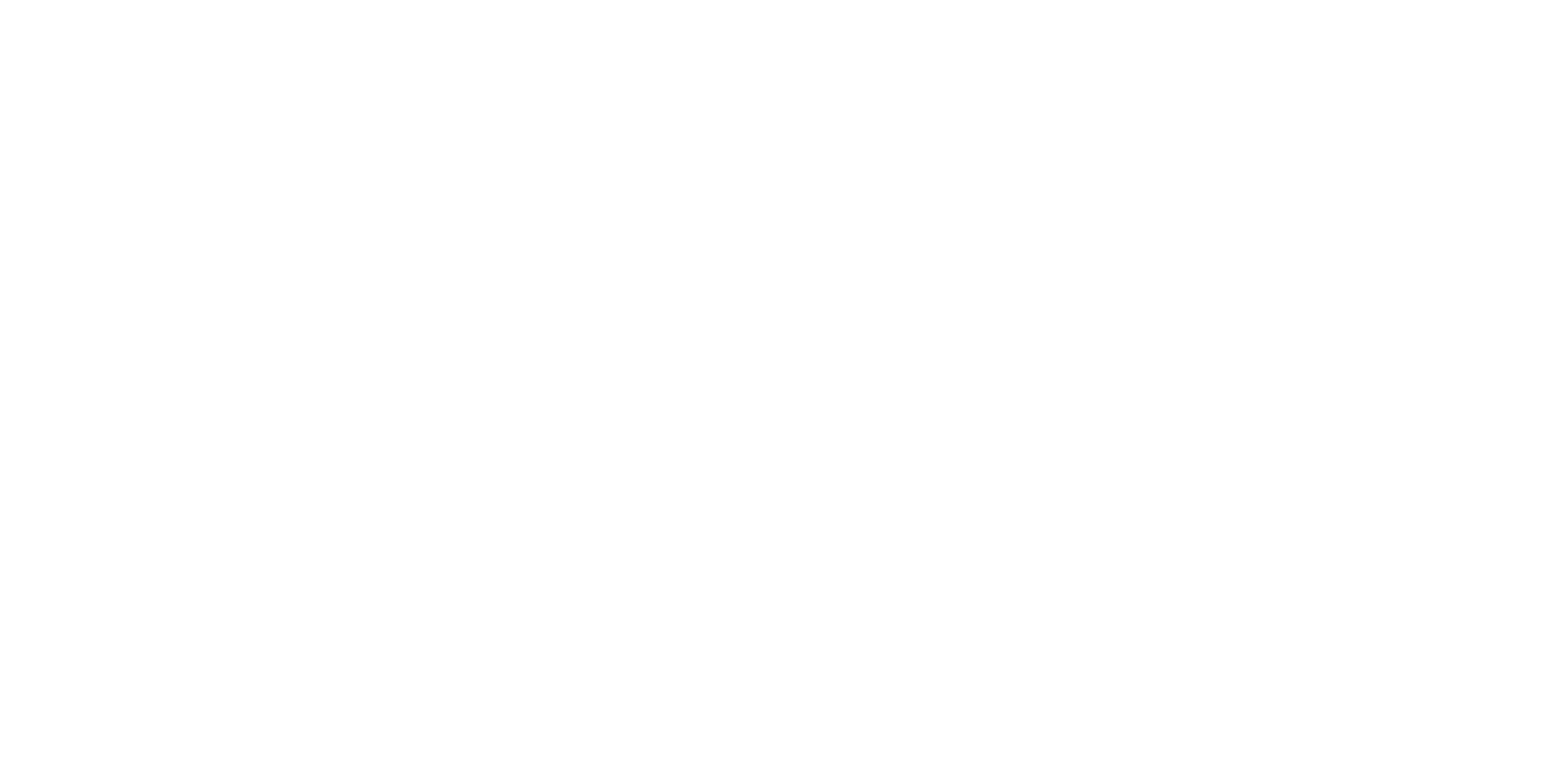 Foot Printers Valkenswaard is een creatief project over duurzaamheid voor leerjaar 1 van het voortgezet onderwijs. Leerlingen bedenken een originele oplossing voor het zwerfafvalprobleem in hun eigen omgeving, en presenteren deze oplossing op een creatieve manier. 
De winnaars kunnen leuke prijzen verwachten. Wat de prijzen zijn, dat houden we geheim.
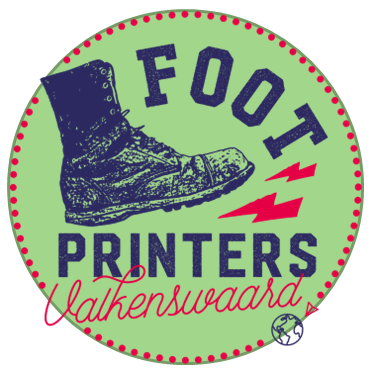 klimaat en de aarde
https://www.youtube.com/watch?v=WmVLcj-XKnM


PROBLEEM: plastic in de oceaan
https://www.youtube.com/watch?v=fJAnq7v7B44


OPLOSSING: Een plasticvrije oceaan:
https://www.youtube.com/watch?v=S3oAjNGcwHg
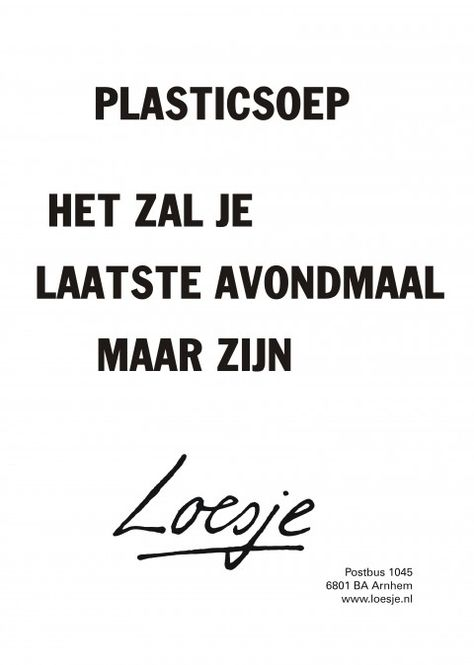 Kunstdisciplines Theater en Fotografie
Stop Motion of Videofilm
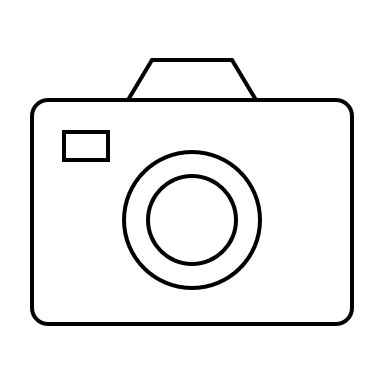 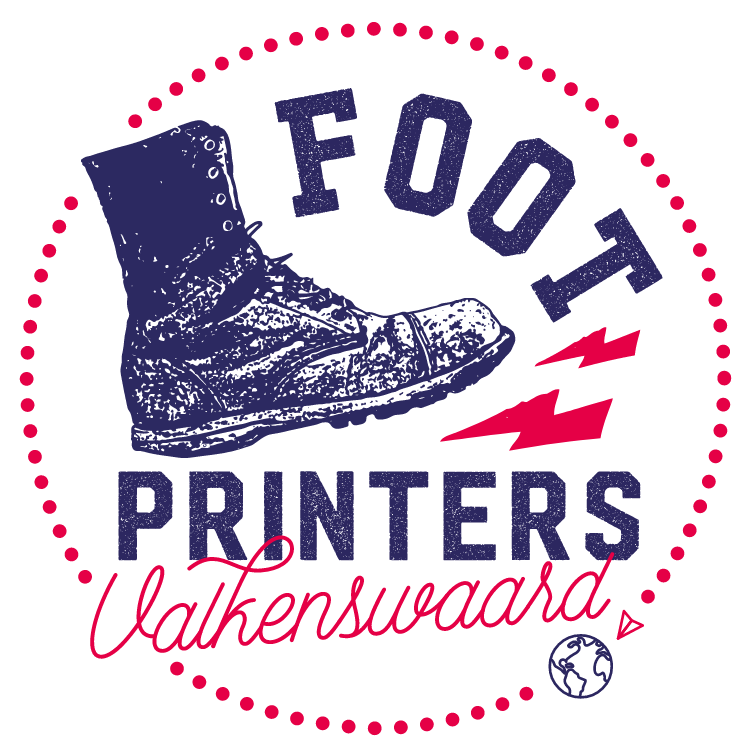 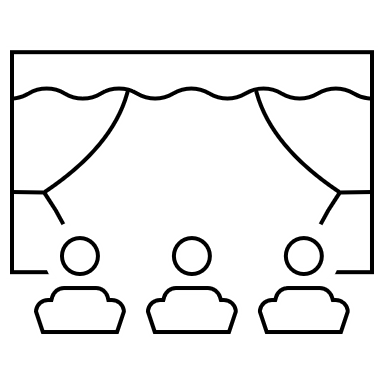 (kun je manieren bedenken waarop zwerfafval opruimen leuk wordt?)
De invalshoek die ik heb / we hebben gekozen is: *
opruimen (kun je manieren bedenken waarop zwerfafval opruimen leuk wordt?)
recyclen (kun jij iets bedenken om afval opnieuw te gebruiken?)
verminderen (hoe zorg je ervoor dat er zo min mogelijk zwerfafval is?)
bewustmaken (hoe zorg je ervoor dat anderen weten wat het gevolg is van zwerfafval?)
De invalshoek die ik heb / we hebben gekozen is: *
opruimen (kun je manieren bedenken waarop zwerfafval opruimen leuk wordt?)
recyclen (kun jij iets bedenken om afval opnieuw te gebruiken?)
verminderen (hoe zorg je ervoor dat er zo min mogelijk zwerfafval is?)
De invalshoek die ik heb / we hebben gekozen is: *
Stappenplan, wat ga je doen?
STAP 1	Kies een groepje klasgenoten van 3 mensen maximaal
STAP 2 	Maak de keuze uit de volgende invalshoeken (Ieder onderwerp moet aan 	bod komen in de klas) Eventueel kan de docent de onderwerpen verdelen.
Opruimen (Kun je manieren bedenken waarop zwerfafval opruimen leuk wordt?)
Recyclen (Kun jij iets bedenken om afval opnieuw te gebruiken?)
Verminderen (Hoe zorg je ervoor dat er zo min mogelijk zwerfafval is?)
Belonen (Hoe geef je mensen het gevoel dat ze goed bezig zijn wanneer ze zwerfafval opruimen of voorkomen?)
Bewustmaken (Hoe zorg je ervoor dat anderen weten wat het gevolg is van zwerfafval?)
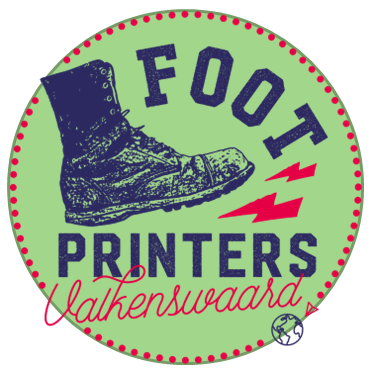 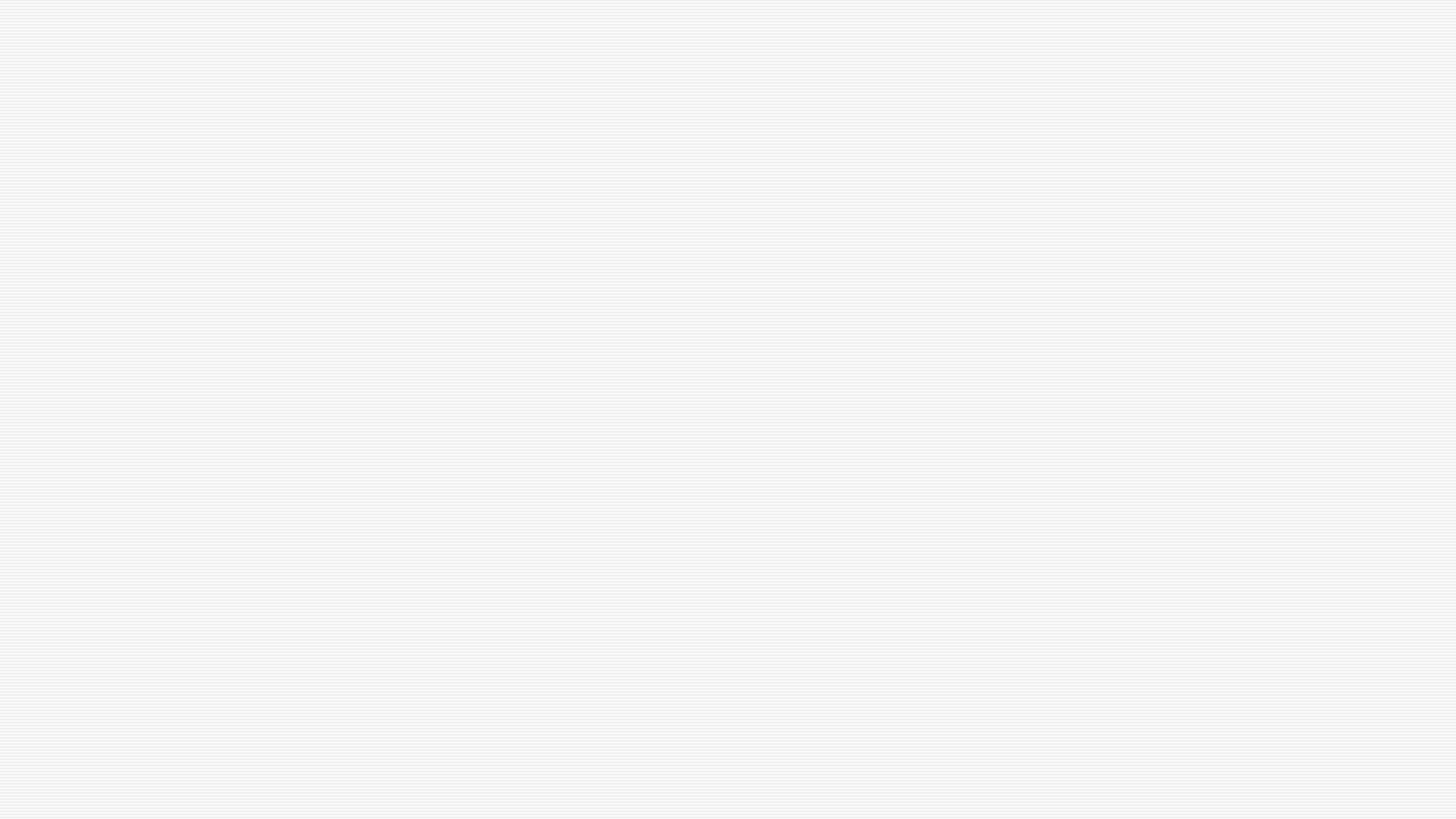 Maak het woordweb op een A4, zet in het midden van de prullenbak jullie onderwerp. Wat voor dingen kun je bedenken die te maken hebben met jullie probleem of oplossing? Bedenk 25 dingen minimaal.
Stap 3
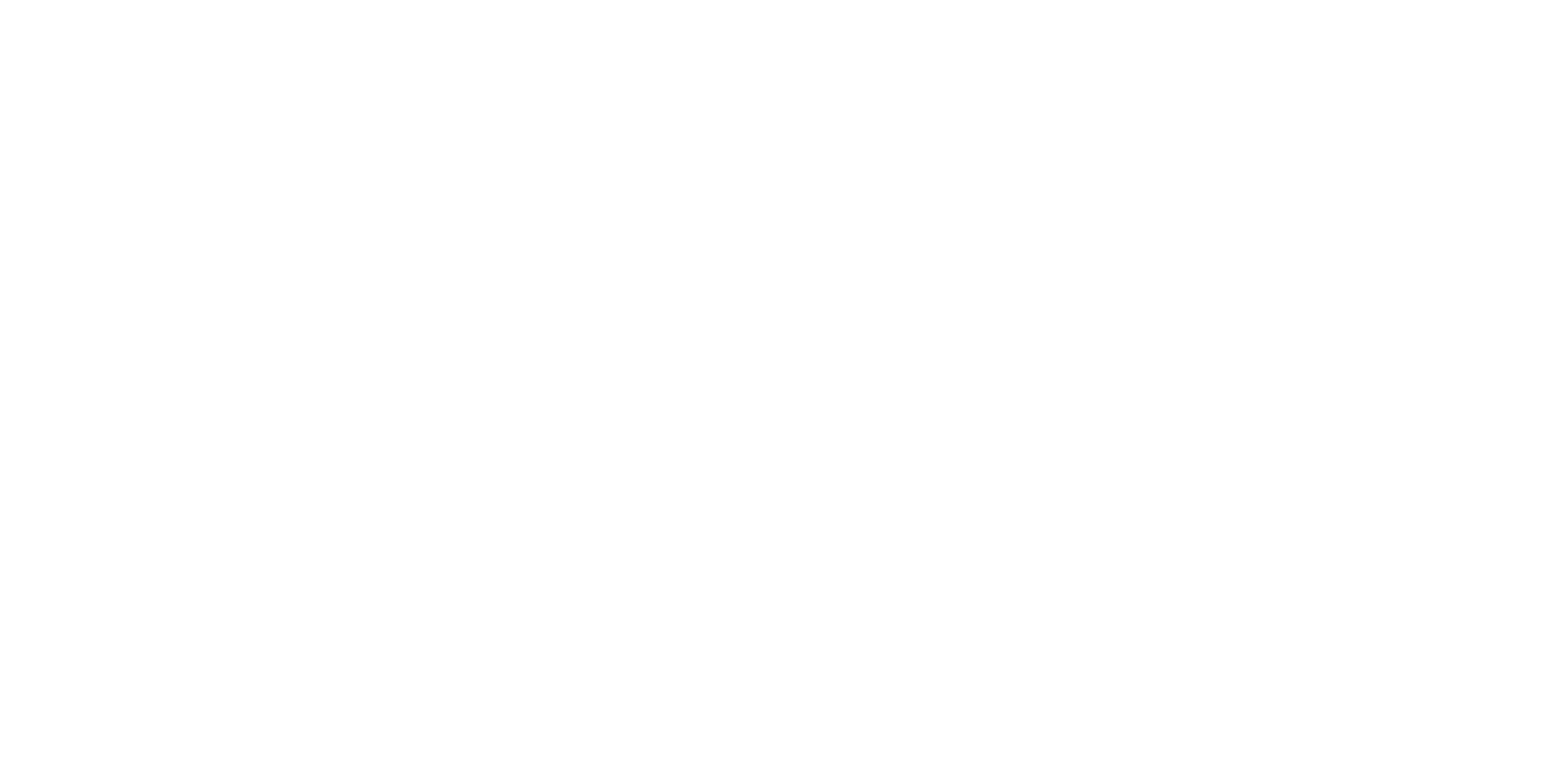 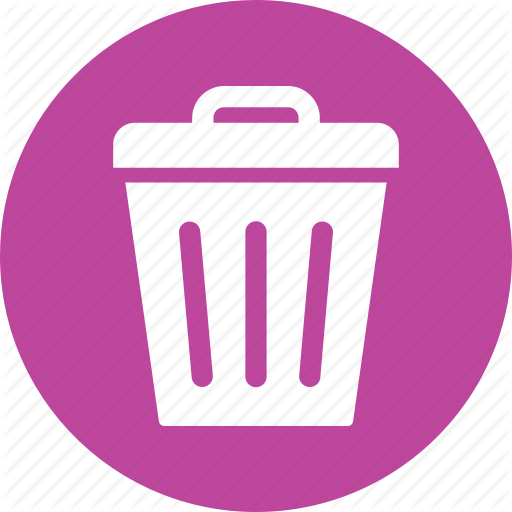 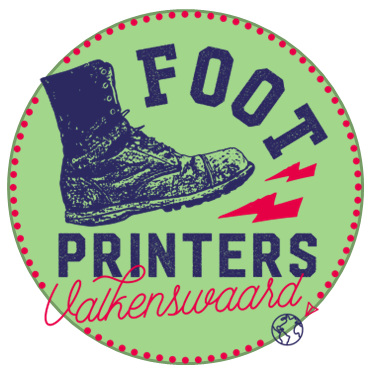 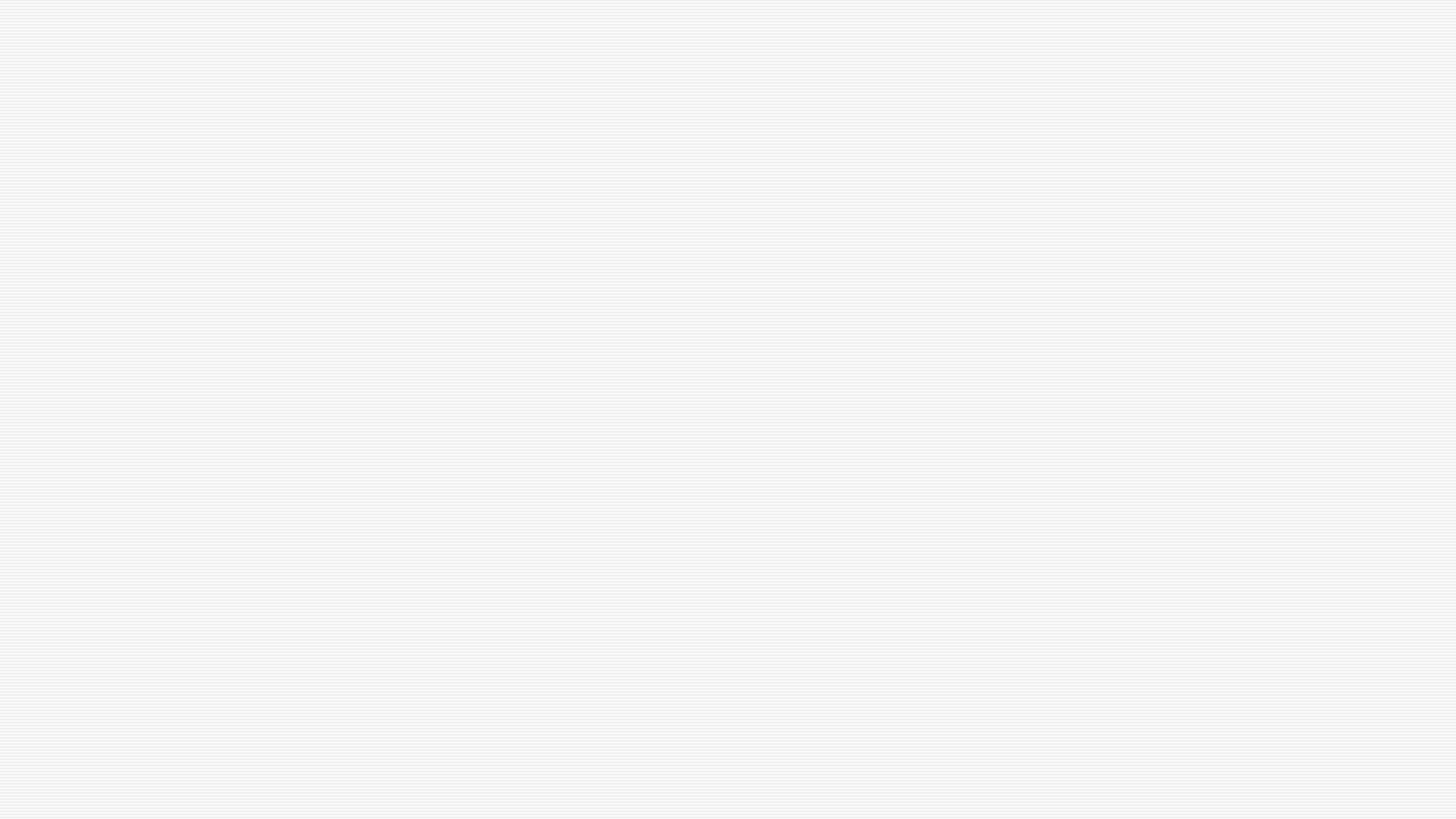 Stap 4            HET SCRIPT.
Om je ideeën vorm te geven moet je een soort verhaal gaan bedenken. Een ander woord voor verhaal is een script. De volgende dingen moeten allemaal in je script voorkomen; 
In dit script zal alles tot in het kleinste detail beschreven worden wat er te zien of te horen is. Een scenario bestaat uit dialoog en actie.
Je gaat een filmpje/ verhaal bedenken van mensen
 die ( punt 1) tegen een probleem aanlopen, 
( punt 2)  zich hieraan storen of over verbazen, 
die ( punt 3)  een geweldige oplossing gaan bedenken en 
die ( punt 4)  deze oplossing laten zien.
Schrijf het script allemaal samen waarin 2 mensen over het probleem aan het praten zijn, persoon 3 is degene die filmt of fotografeert.
Uitleg over het maken van een script; https://www.youtube.com/watch?v=kLPpUCo2fQo
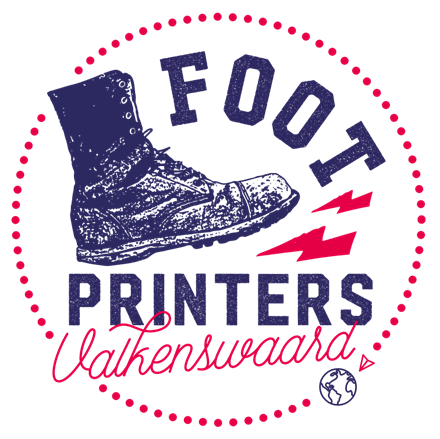 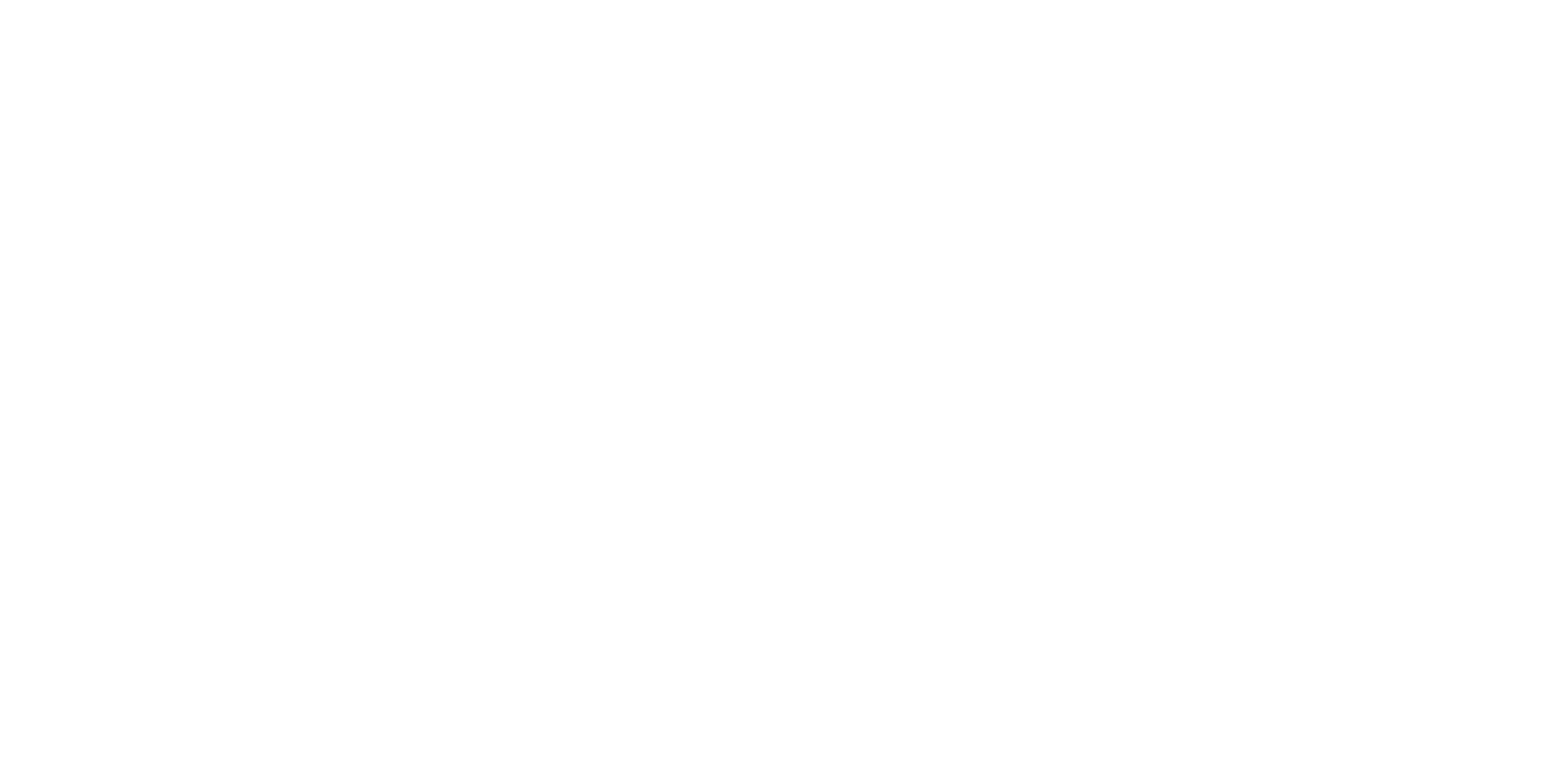 Stap 5                             HET STORYBOARD
Bekijk de volgende video:

https://www.youtube.com/watch?v=gR38eZNWYko

Maak een storyboard samen met je groep, op een groot vel, verdeel de taken. Let op dat je zo gaat zitten dat jullie alle drie tegelijk eraan kunnen werken. Netwerk telt mee. Je krijgt voor dit onderdeel een cijfer.
Let op maak je verhaal interessant door  verschillende standpunten in te nemen, close up, veraf, van een hoog of laag standpunt van de camera.
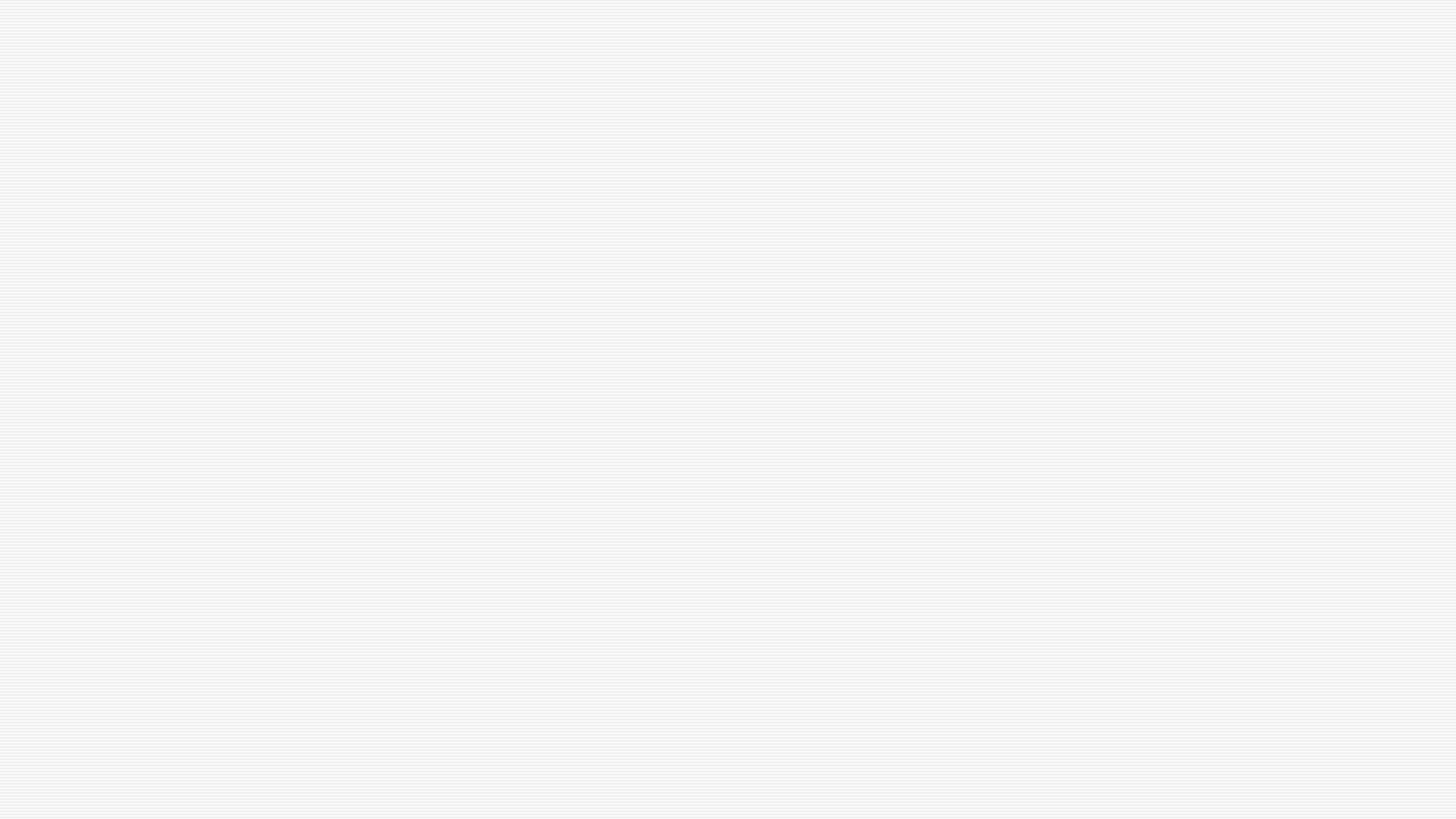 Stap 6          Keuze makenStop motion of videofilm?
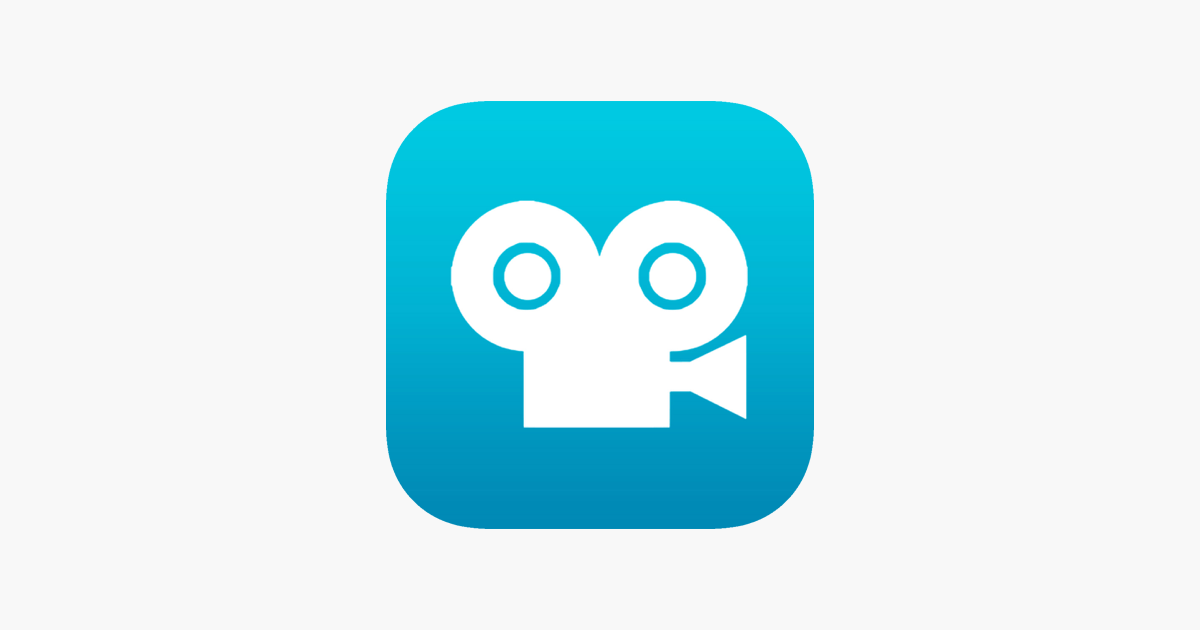 Als groep moet je nu een keuze gaan maken, wordt het een stopmotion filmpje of wordt het een gewoon videofilmpje.
Bekijk eerst hieronder de uitleg van een stopmotion filmpje:
https://www.youtube.com/watch?v=UtDH-cfxgLw
Voorbeeld stopmotion film met lego. https://www.youtube.com/watch?v=_IfiG_olGl4 
Tips voor het filmen met je smartphone:
https://www.youtube.com/watch?v=5wy5MTmp6Bw
Rocken voor de camera, zo kom je zelfverzekerd over : https://www.youtube.com/watch?v=QPN4XFajbrQ
Tip, let op dat je bij een videofilm of stopmotion je emotie uitvergroot. Denk aan toneelspel in een theaterstuk. Heel blij, verbaasd, boos, verdrietig, euforisch etc.
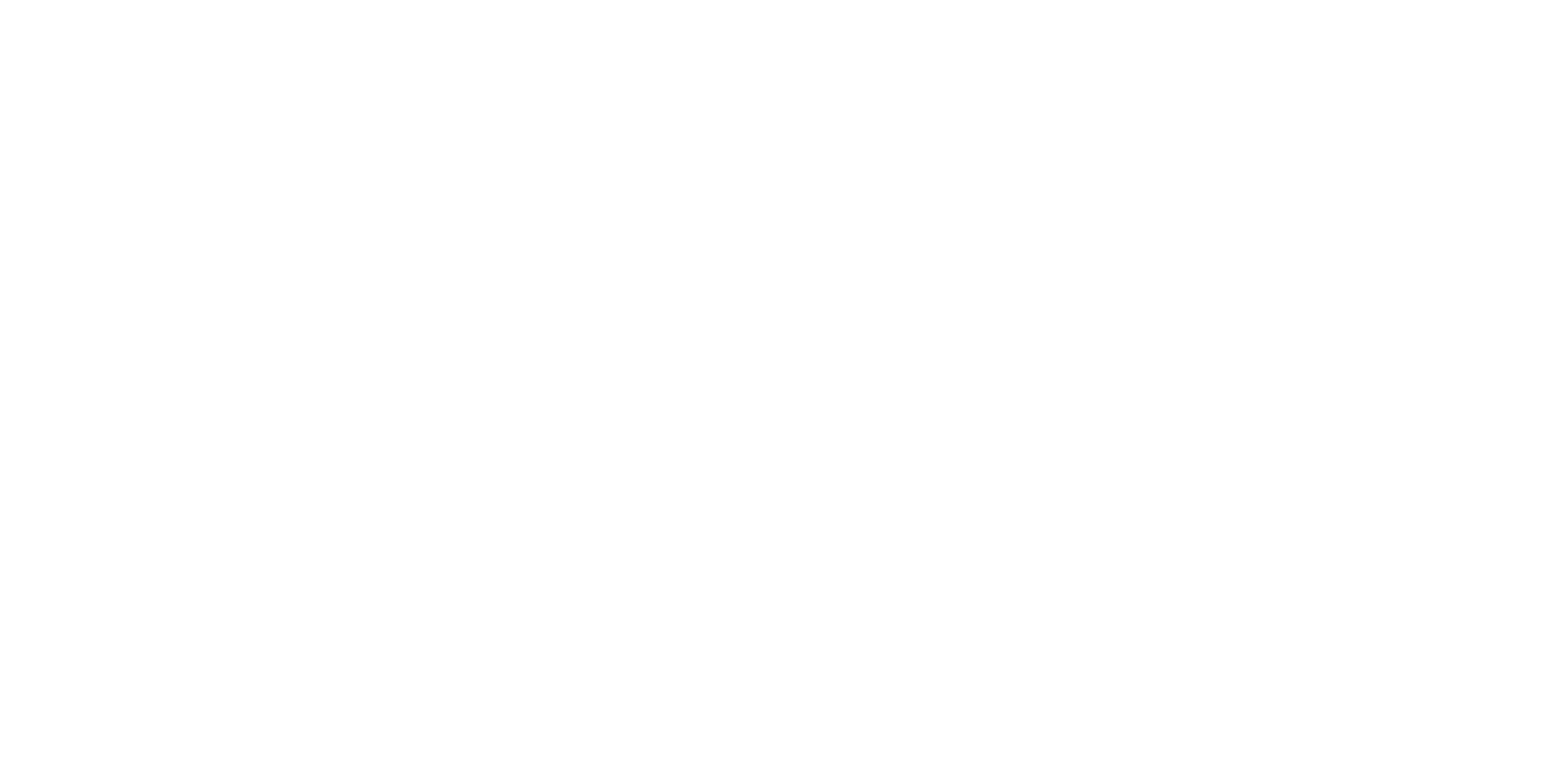 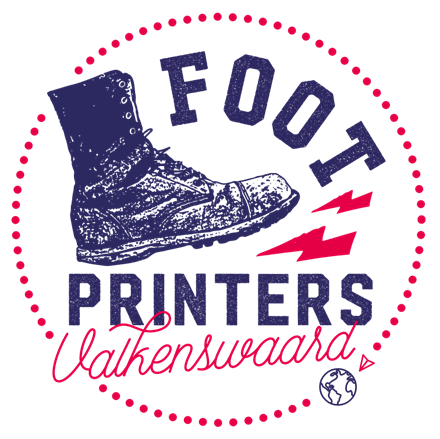 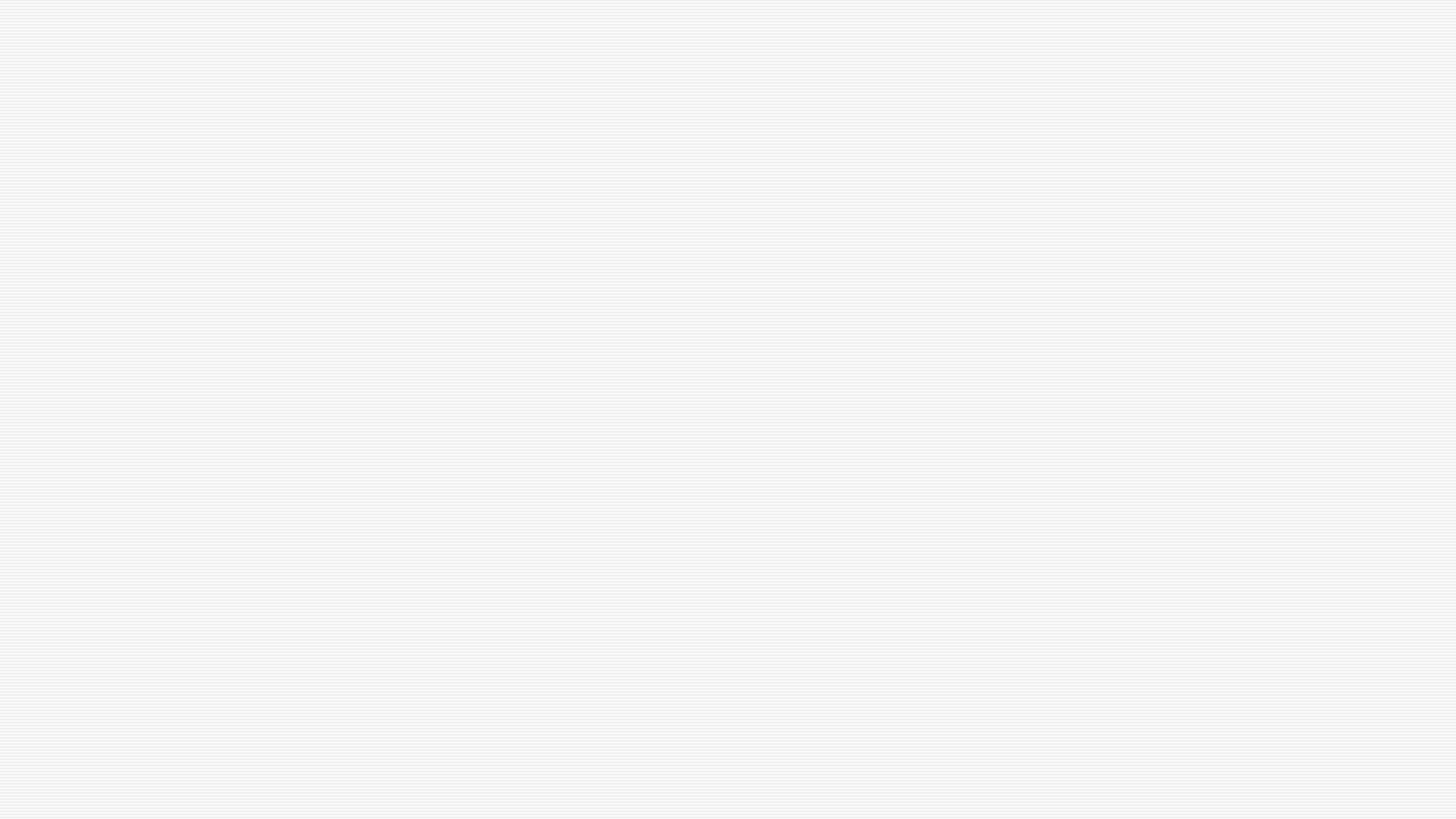 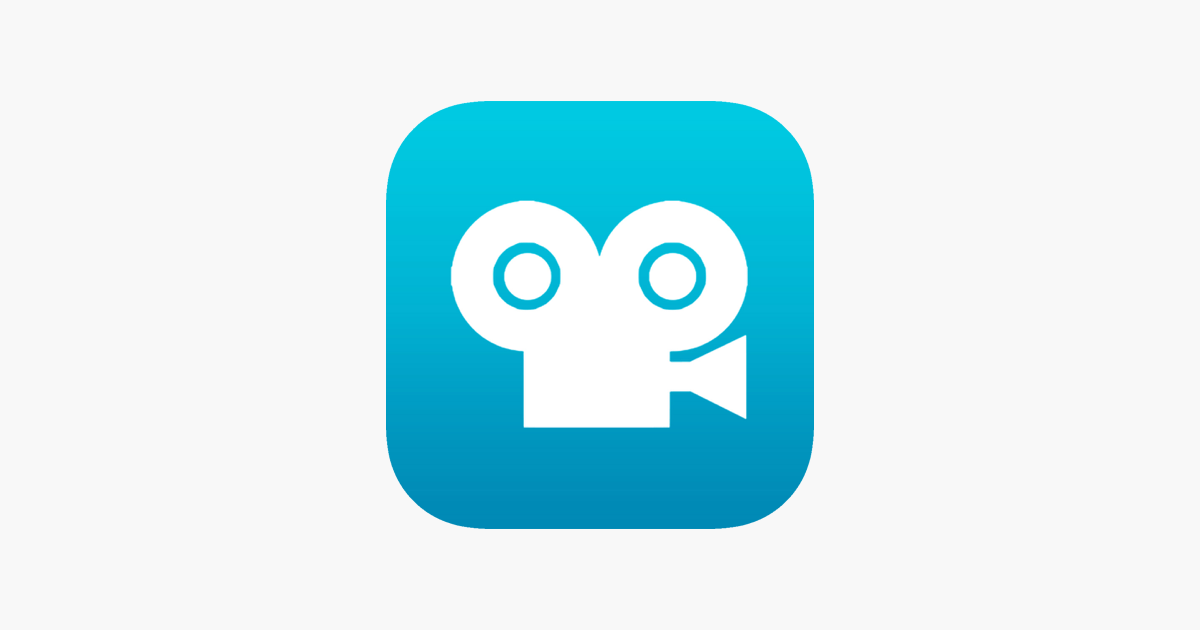 Het daadwerkelijk opnemen van video of stopmotion
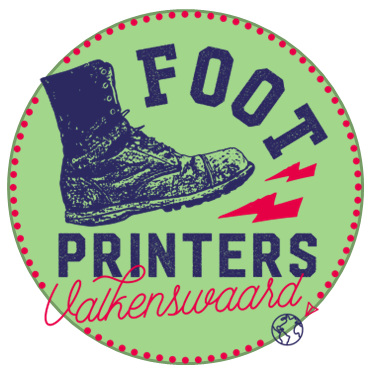 Let op je kledingkeuze, eventueel accessoires die je nodig hebt om in je rol te komen.
Wat staat er op de achtergrond? Waar ga je opnemen?
Is het een rustige omgeving of maak je juist een omgeving op maat in een werkdoosje.
Heb je een statiefje of rolletje/ doosje waarin je je mobiel kunt zetten.
Let op je taalgebruik, praat duidelijk en niet te snel ook al vind je het spannend voor de camera. Probeer niet in de lach te schieten.
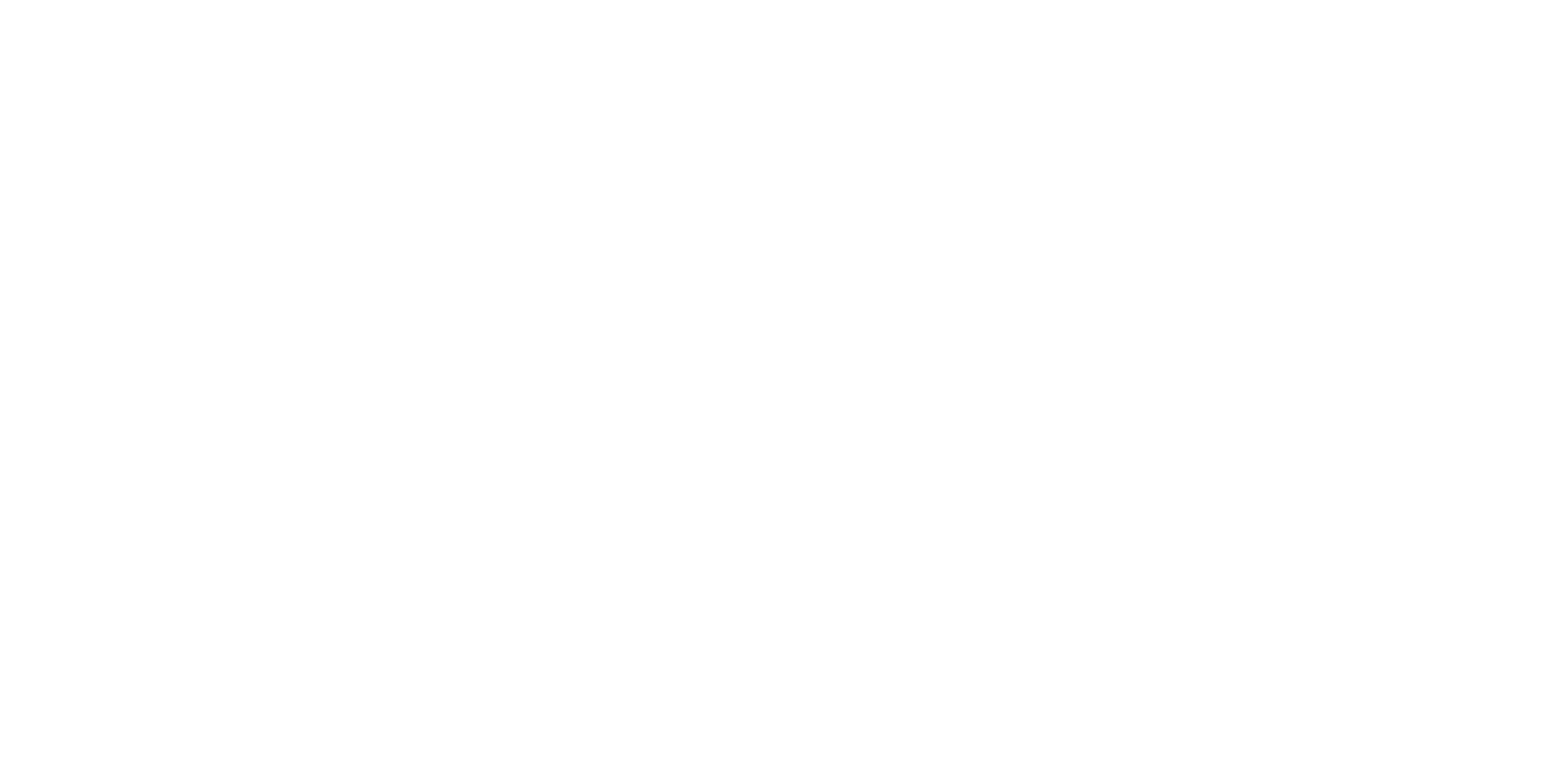 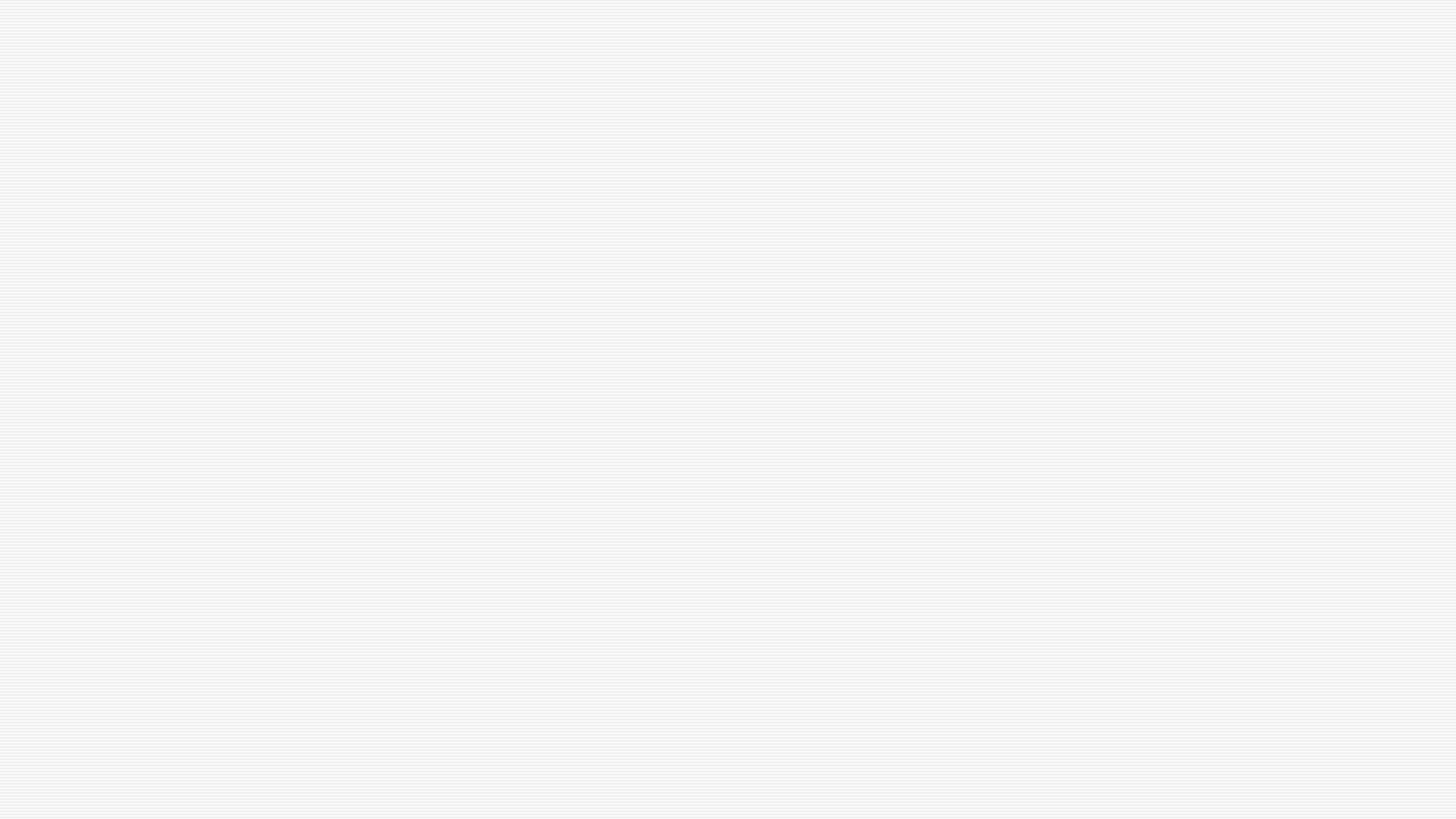 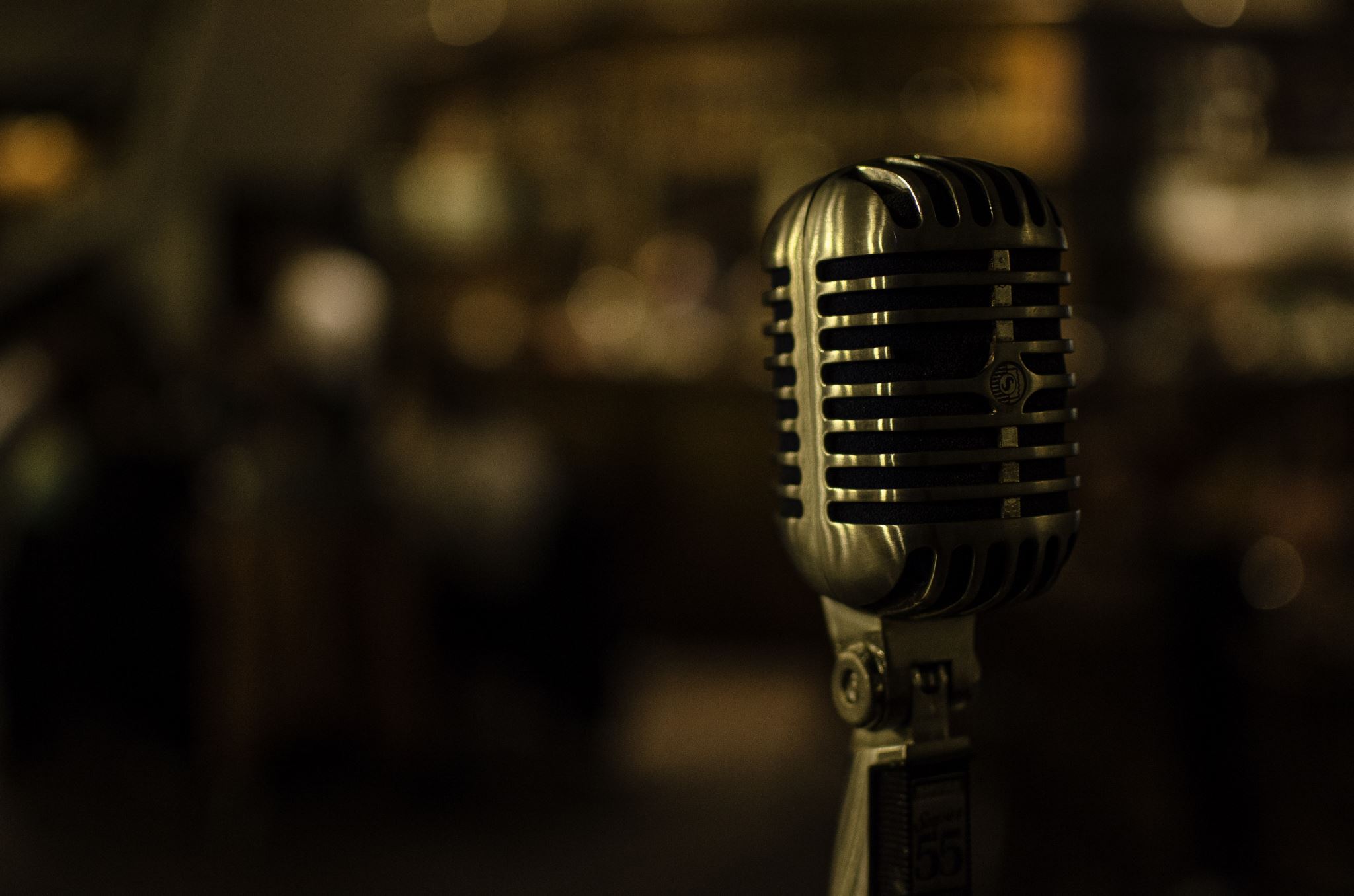 Bekijk het resultaat van de videofilm of Stop Motion film
Komt het filmpje overeen met het script en storyboard?
Wat kan er nog verbeterd worden?
Kan er nog een muziekje onder, en zo ja, welke muziek past het beste erbij?
Is er sprake van een Voice Over  bij het stopmotion filmpje? Spreek rustig en duidelijk, let op dat er niet te veel achtergrondgeluiden in voorkomen.
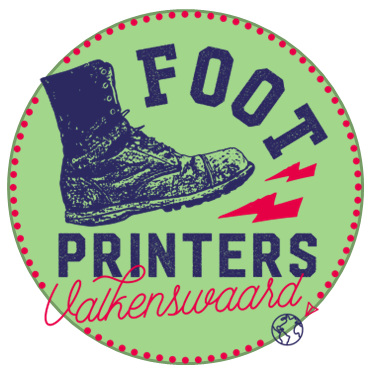 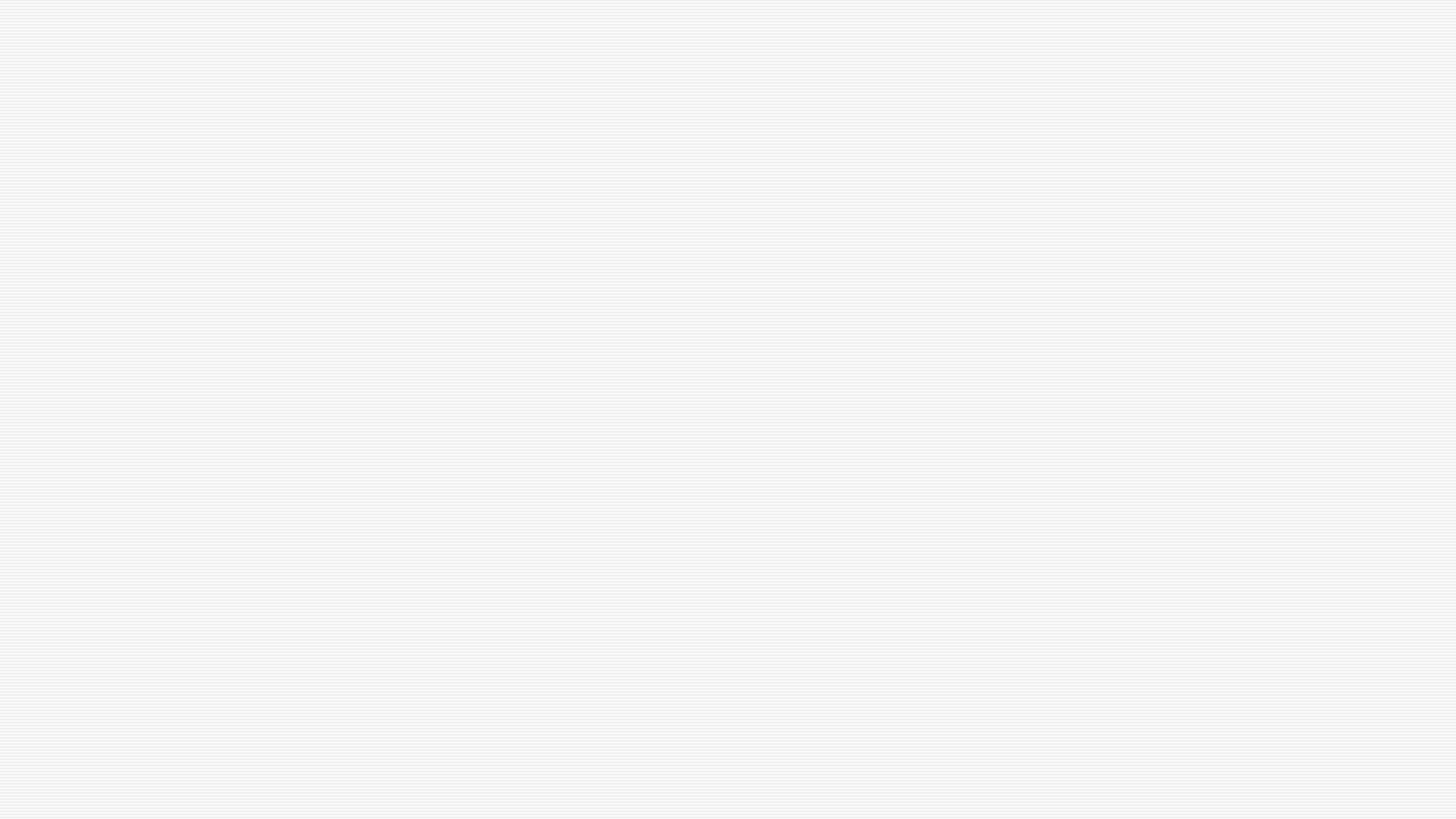 PRESENTEREN
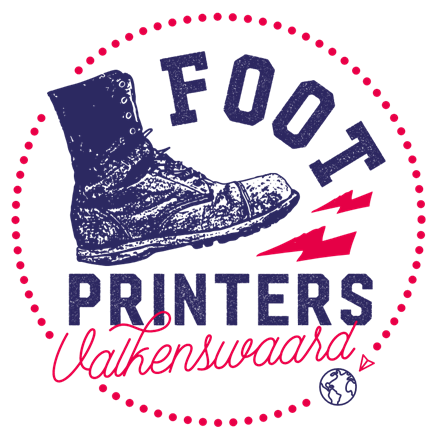 Aan het einde van dit project is het de bedoeling dat jullie het gemaakte werk gaan presenteren aan de klas.
Het beste resultaat van de klas wordt gekozen door je docent.
Van alle klassen komt er 1 winnaar naar voren. Deze gaan de strijd aan met de andere klassen. Ze worden genomineerd voor het beste idee van Valkenswaard met ZERO TRASH.
Wanneer de tijd het toelaat gaan we in de aula gezamenlijk afsluiten en worden alle nominaties getoond aan alle brugklassers. 
De winnaar wordt bekendgemaakt en er zijn leuke prijzen te winnen. Wat die prijzen zijn.. Dat houden we nog even geheim..

Heel veel succes!
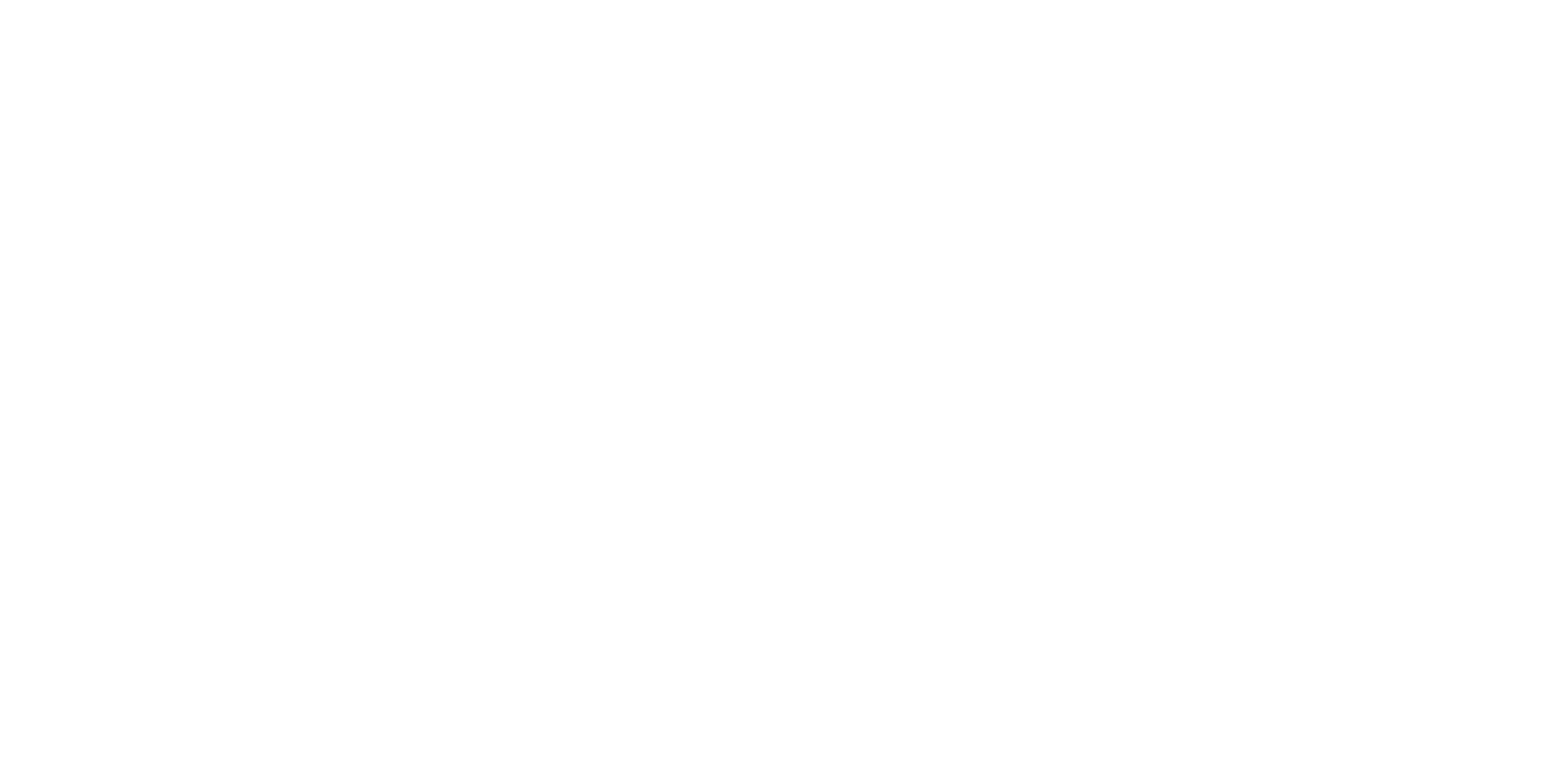